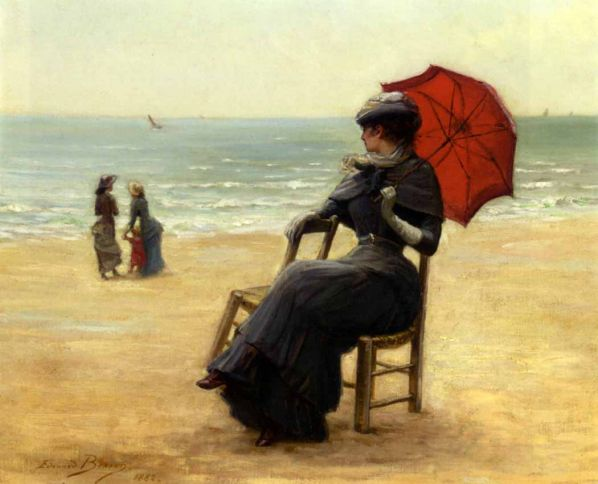 Beauty 
that 
inspires…
Picture Gallery for 9-11 Formers
Автор:
Ольга Михайловна Степанова
учитель английского языка 
МБОУ «Цивильская СОШ №1 
имени Героя Советского Союза 
М.В. Силантьева»
города Цивильск Чувашской Республики
2016
Welcome to 
Edouard Bisson’s 
Picture Gallery
 1856 – 1939
France
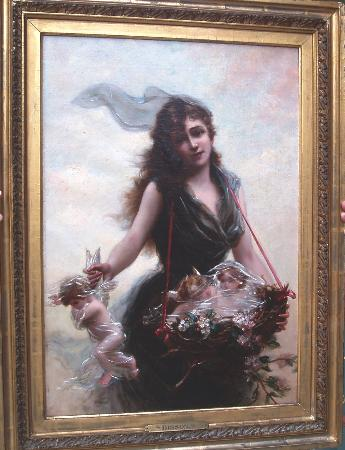 Born in Paris in 1856, Bisson studied art under one of the most successful of French artists, Jean Leon Gerome.
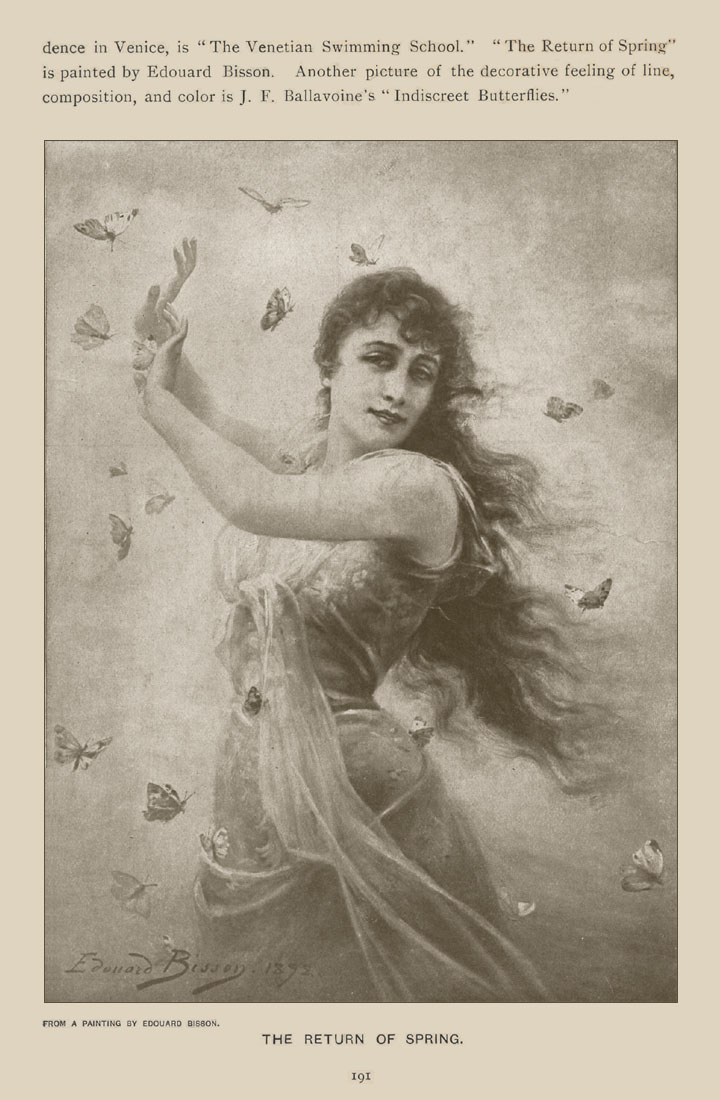 He 
exhibited regularly at the Salon of French Artists of which 
he 
was 
a member.
He was awarded Honorable Mentions in 1881 and 1889, a Third Class Medal in 1897, and a Bronze Medal at the Universal Exposition in Paris in 1900.
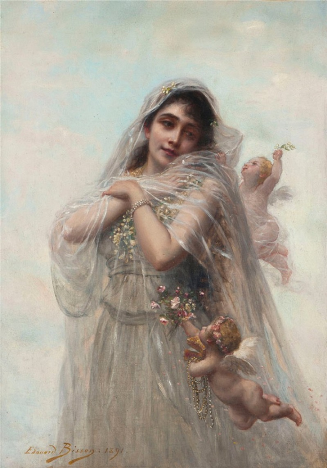 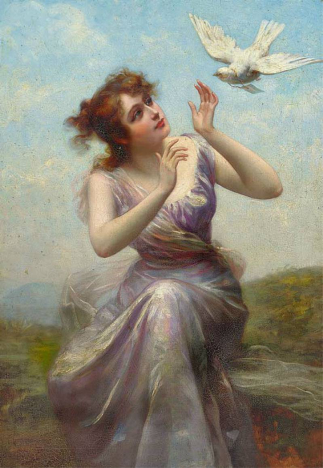 In 1908 
he 
was 
made 
a Knight 
of the Legion of Honor.
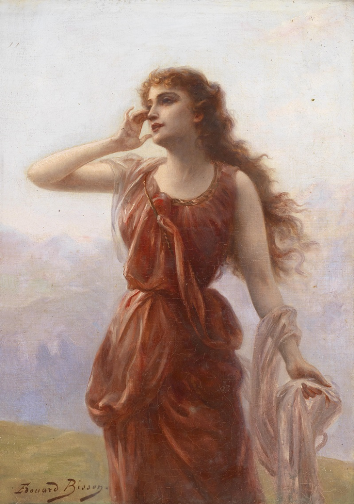 Fanciful ideas and flowing line characterize Bisson's studies of graceful feminine types.
Distinguished by a certain charm, they agree with Delacroix that "the first quality in a picture is to be a delight for the eyes."
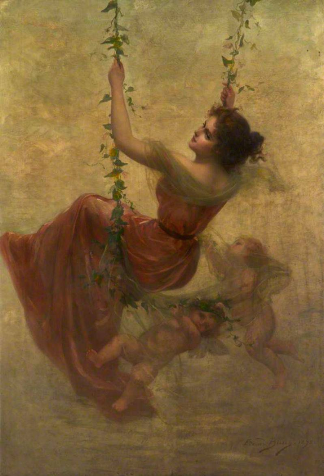 Pictures
Full of
Lady’s Beauty,
Tenderness,
Purity…
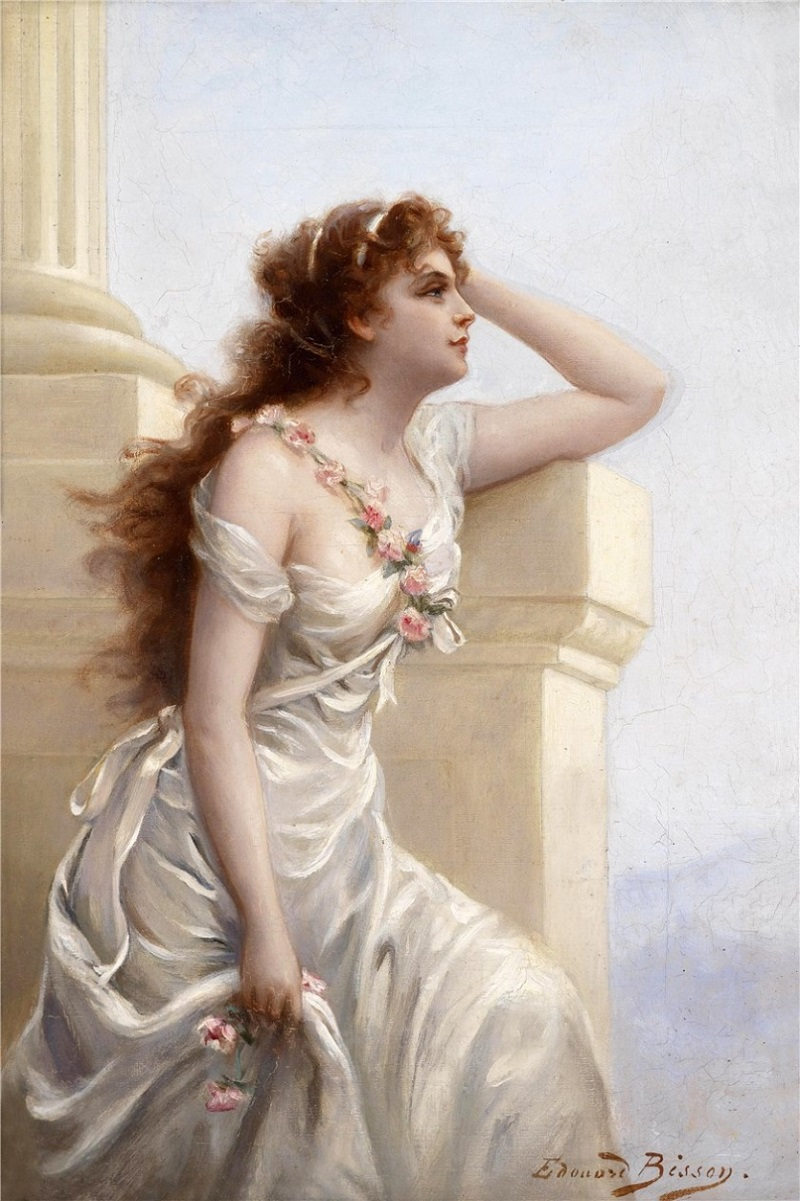 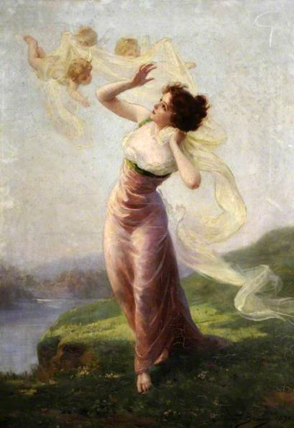 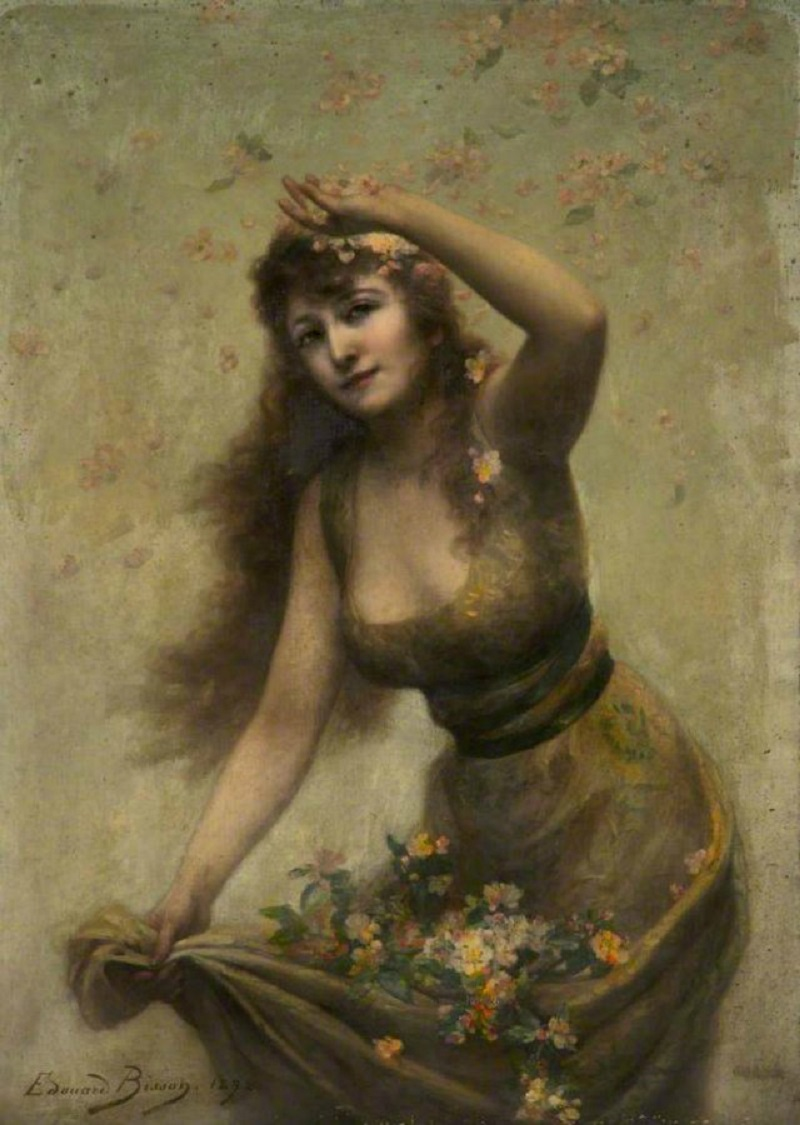 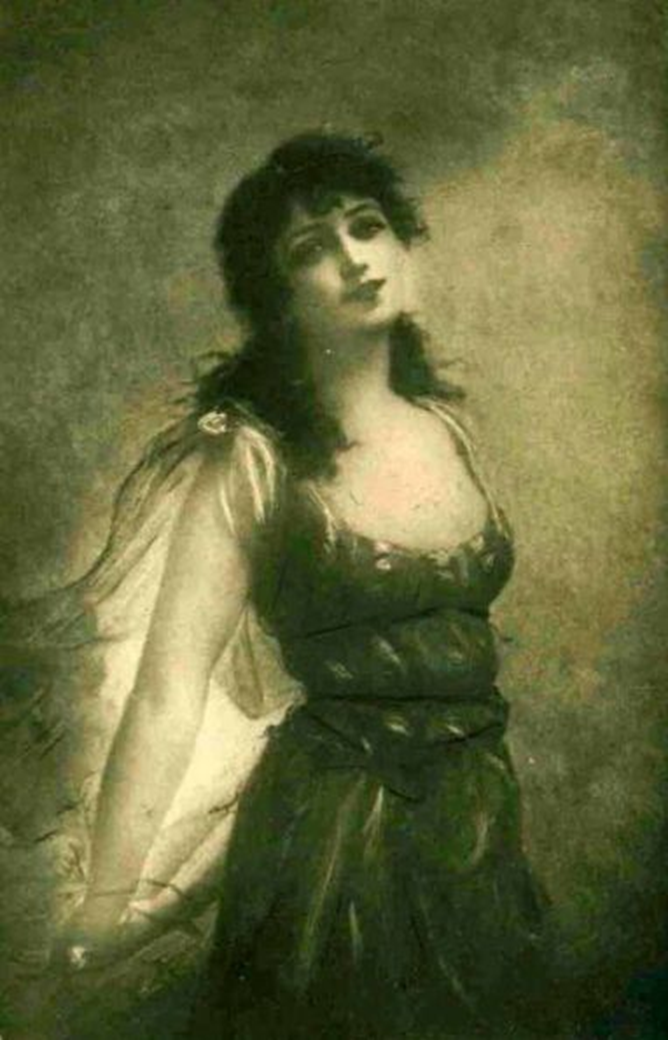 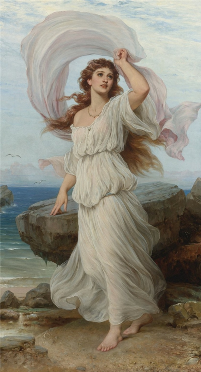 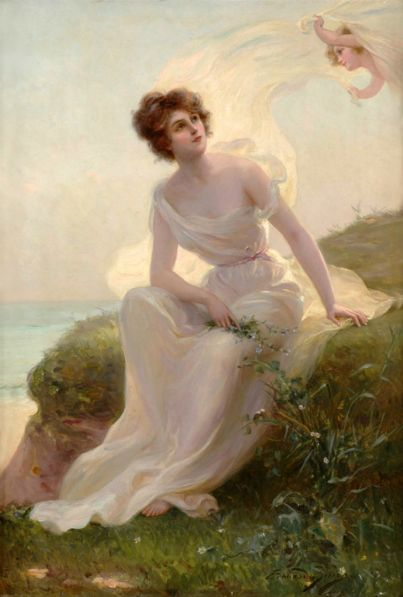 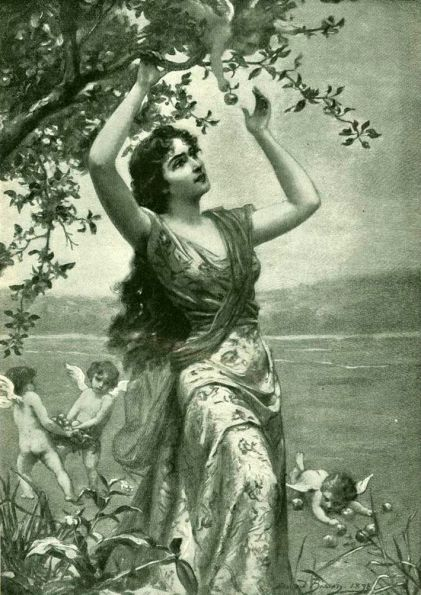 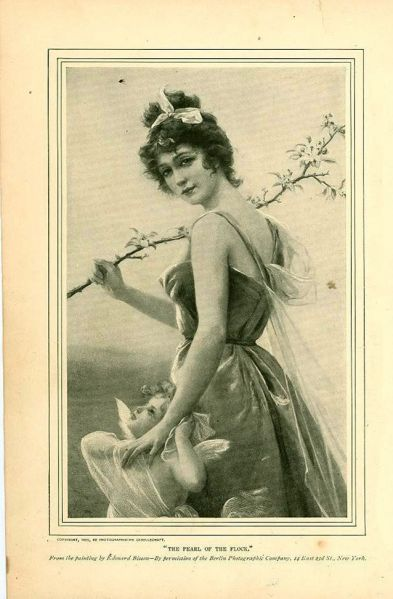 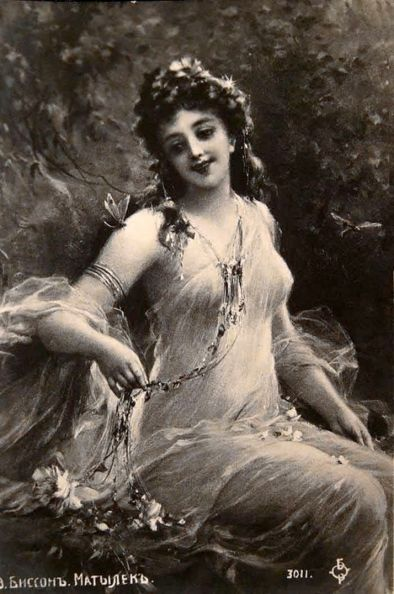 Edouard Bisson
 1856 – 1939
France
http://www.iment.com/maida/family/mother/vicars/edouardbisson.htm
http://maherartgallery.blogspot.se/2012/10/bisson-edouard.html